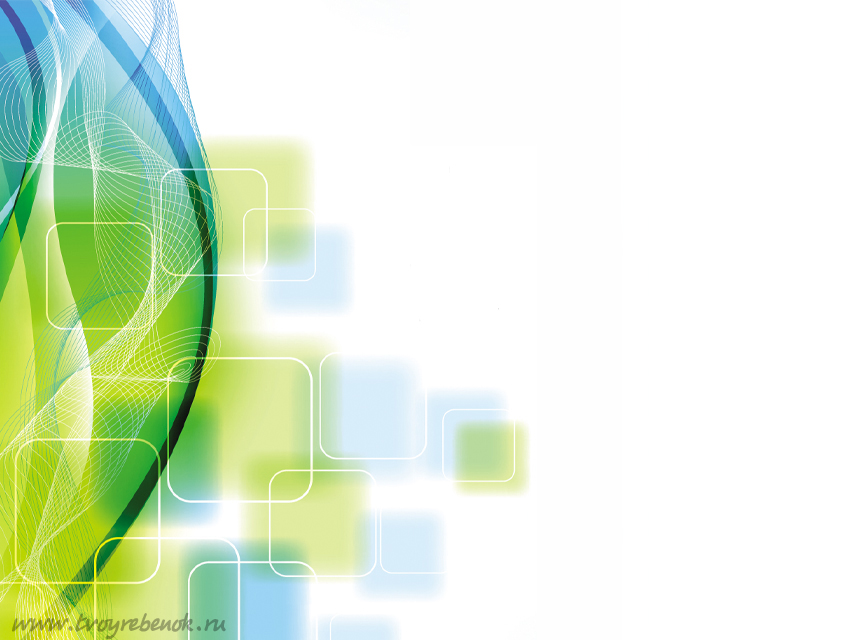 Муниципальное бюджетное дошкольное образовательное учреждение детский сад комбинированного вида № 19 «Золотая рыбка» с. Солуно-ДмитриевскоеПроект по реализации задач образовательной области «Физическое развитие» в контексте ФГОСТема: « Мы за здоровый образ жизни»
подготовили:
Инструктор  по физкультуре
Е.В. Охонько
 воспитатель старшей  группы
Г.В.Лысенко
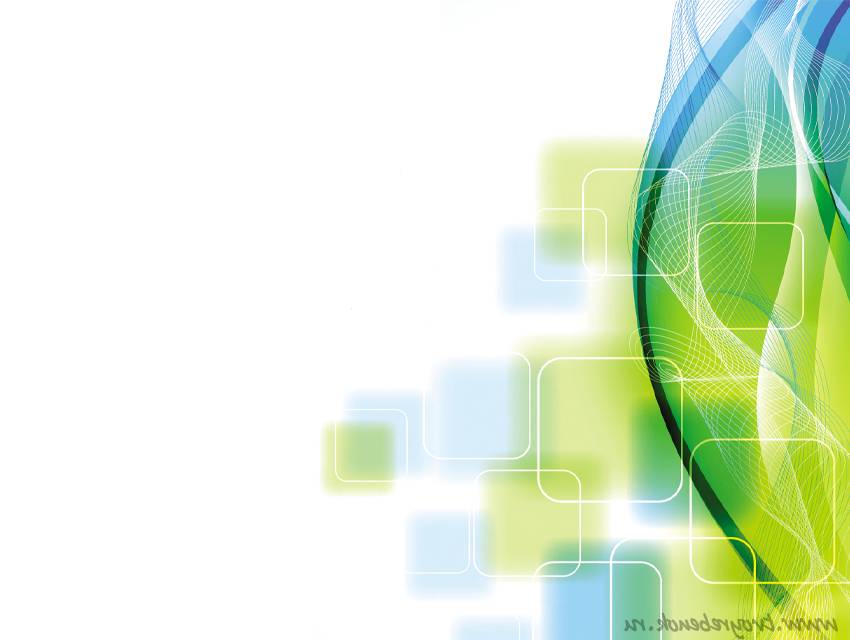 Актуальность. Трудно поспорить с тем, что в основе всестороннего развития человека лежит здоровье. Есть здоровье – человек жизнерадостен, хватает сил на саморазвитие, на успешную личную жизнь. Нет здоровья, так и топчется человек на месте, теряя то, что у него было. Именно для успешного будущего наших детей, в дошкольном возрасте следует заложить основы здоровья, сформировать правильное представления о здоровом образе жизни.
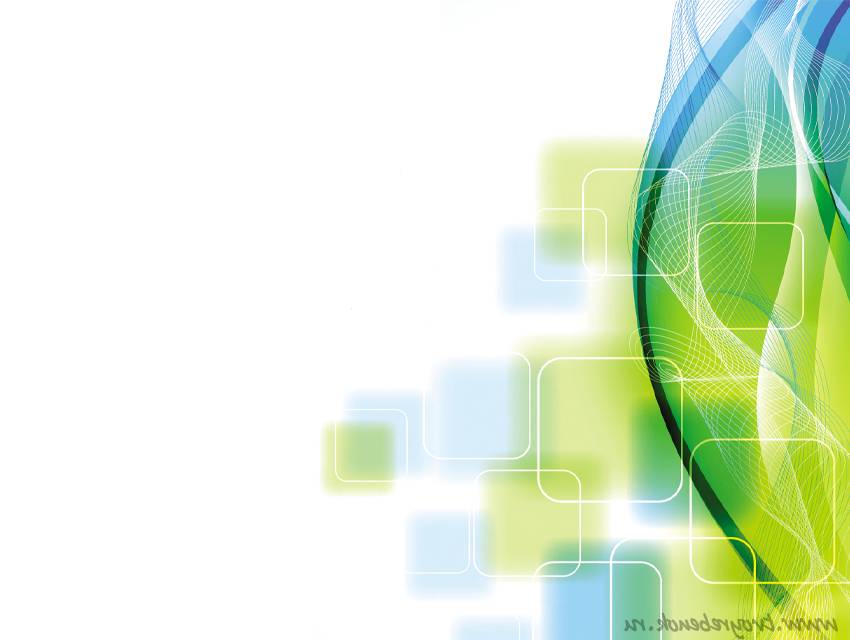 Цель:  пропаганда здорового образа жизни среди детей и родителей, повысить стремление родителей использовать двигательную деятельность с детьми для формирование основ здорового образа жизниЗадачи:Для детей:-Углублять знания детей о факторах, влияющих на состояние своего здоровья и окружающих-Воспитывать привычку и потребность в здоровом образе жизни;-Вызвать интерес к спорту и физическим упражнениям.Для родителей:-Дать представление родителям о значимости совместной двигательной деятельности с детьми;-Расширять знания родителей о физических умениях и навыках детей;-Способствовать созданию активной позиции родителей в совместной оздоровительной деятельности в ДОУ;-Заинтересовать родителей в укреплении здорового образа жизни в семье.Для педагогов:-Разработать план мероприятий по проекту «Мы за здоровый образ жизни!»-Создать предметно – развивающую среду по данной проблеме в группе;-Подобрать наглядный информационный материал.
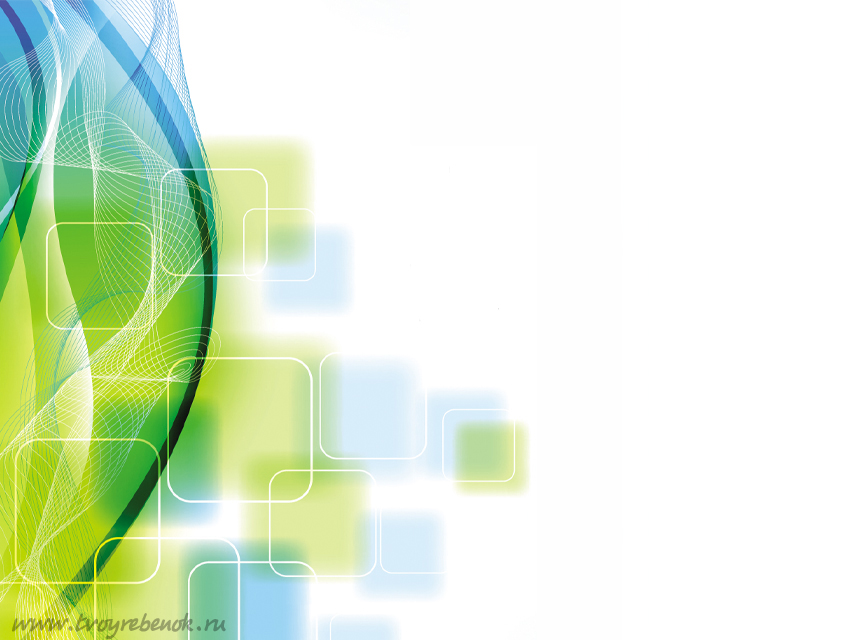 Предполагаемые результаты:-приобретённые навыки помогут осознанно выбрать здоровый образ жизни,-полученные ребёнком знания и представления о себе, о своём здоровье и двигательной активности позволят найти способы укрепления и сохранения здоровья, -информация и практический опыт помогут родителям увидеть и лучше узнать работу ДОУ по физическому воспитанию,-родители получат необходимые теоретические знания об уровне физического развития своих детей.Длительность проекта: две недели (краткосрочный)Участники проекта: педагоги, дети, родители.
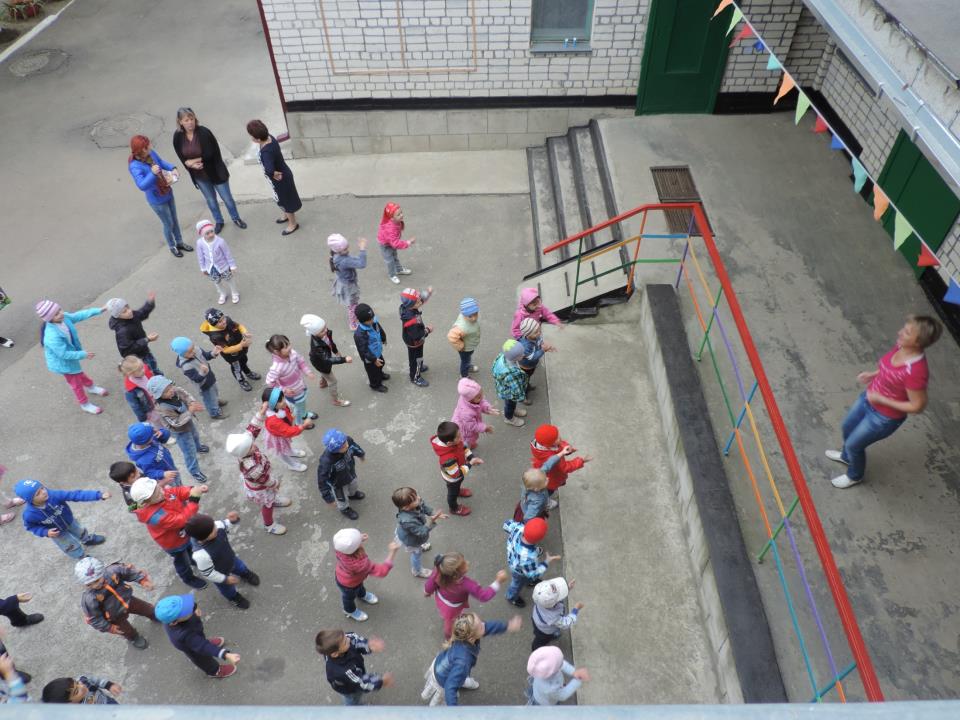 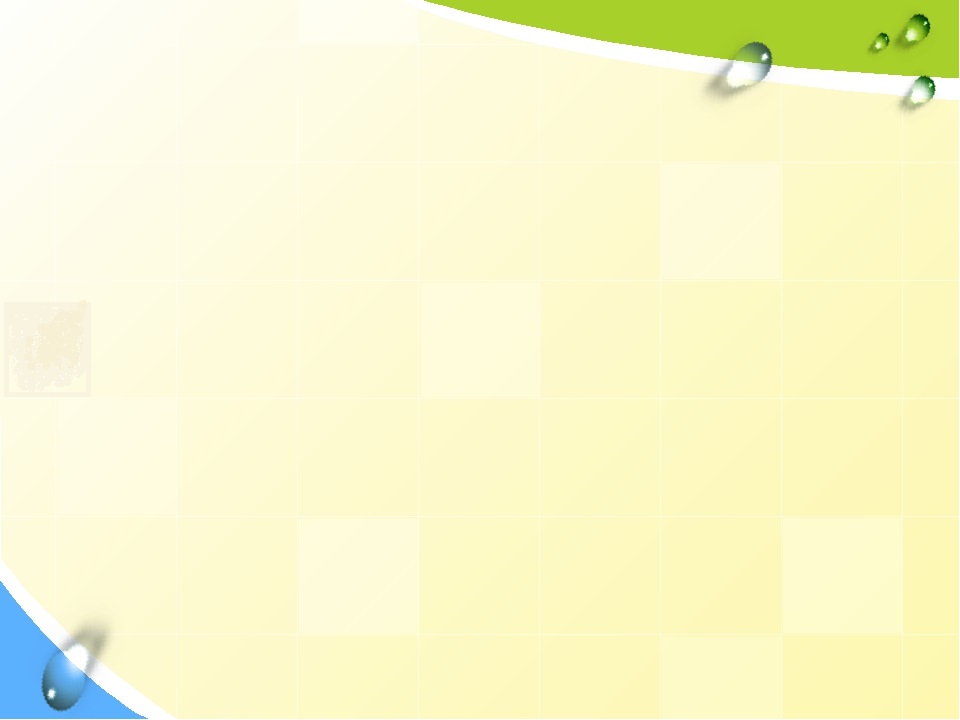 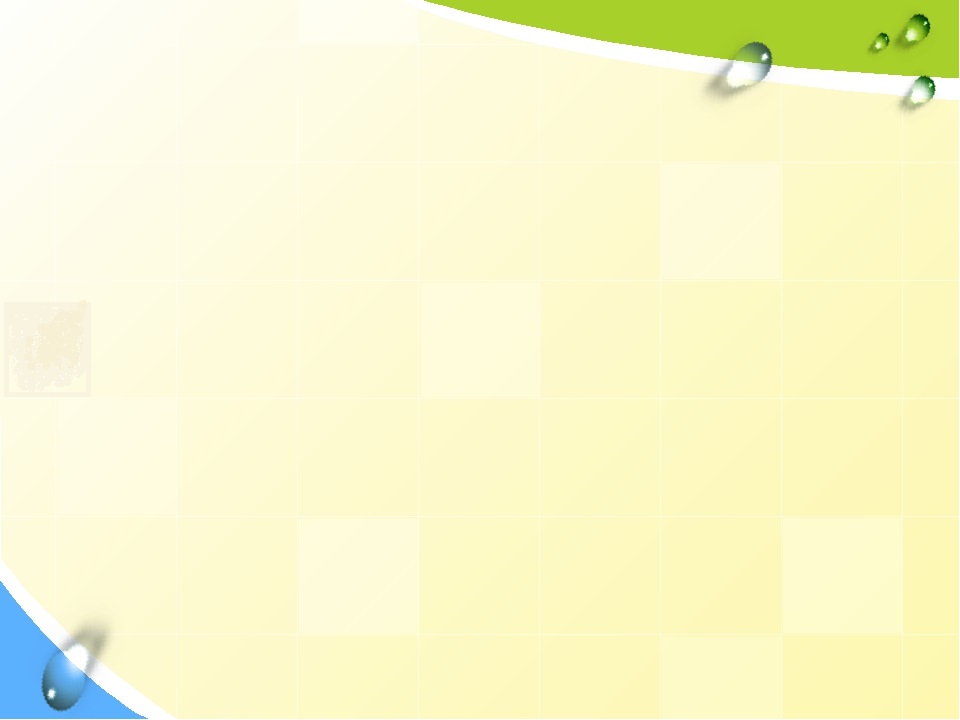 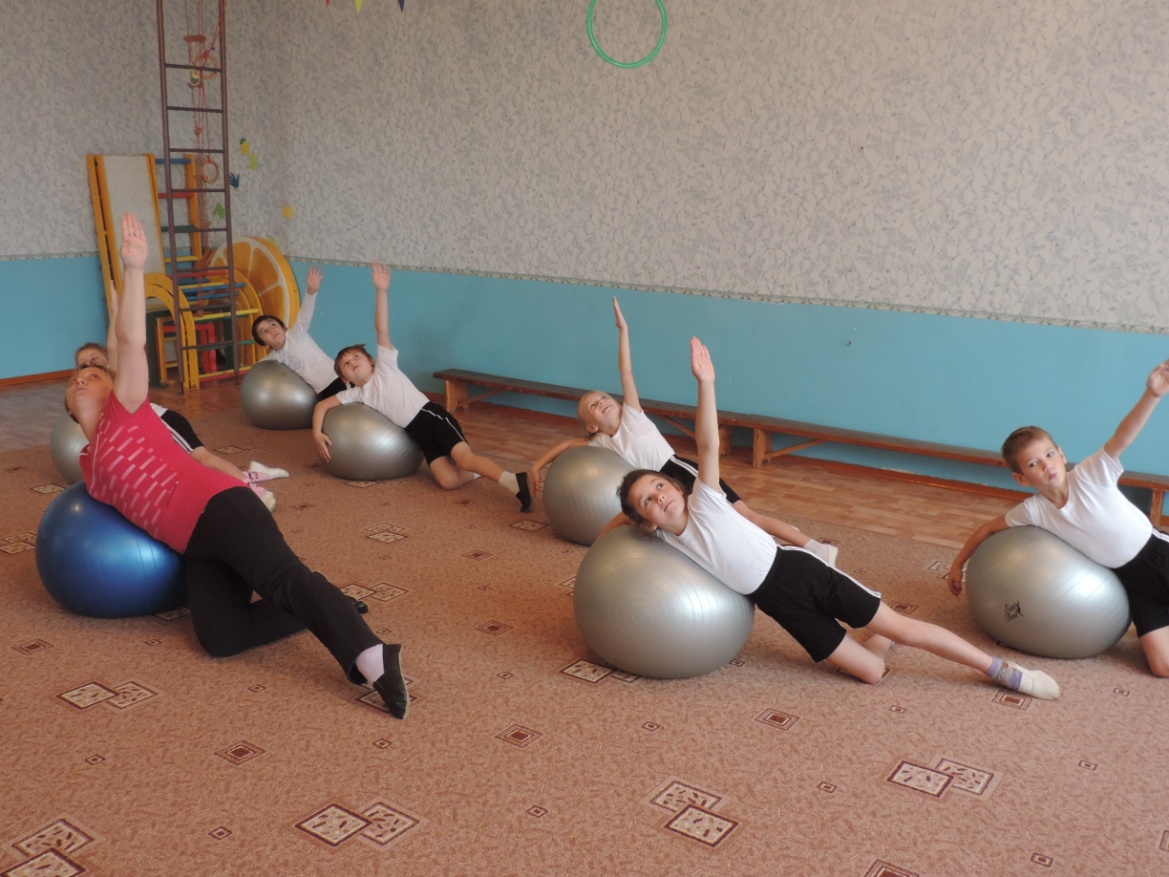 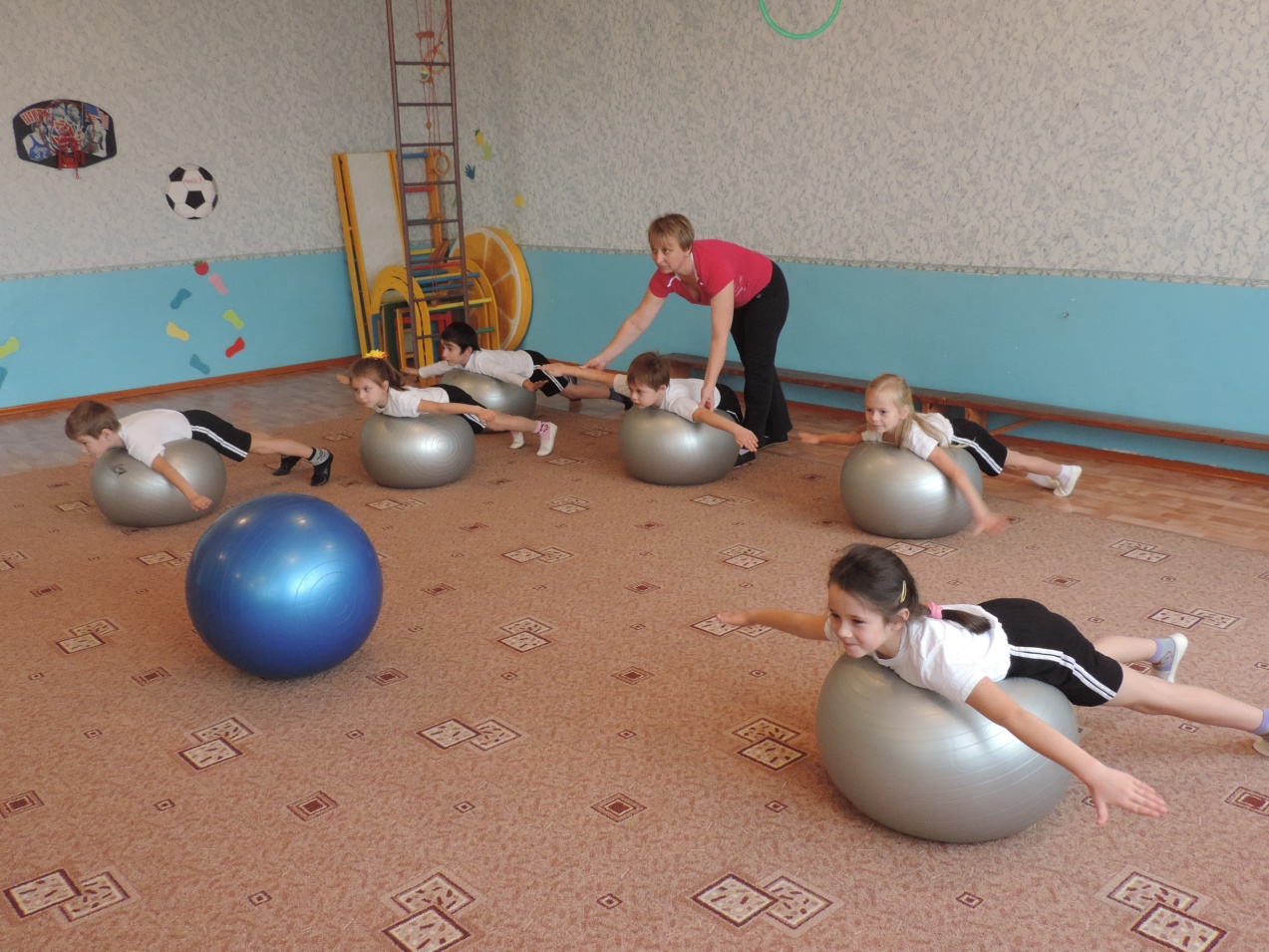 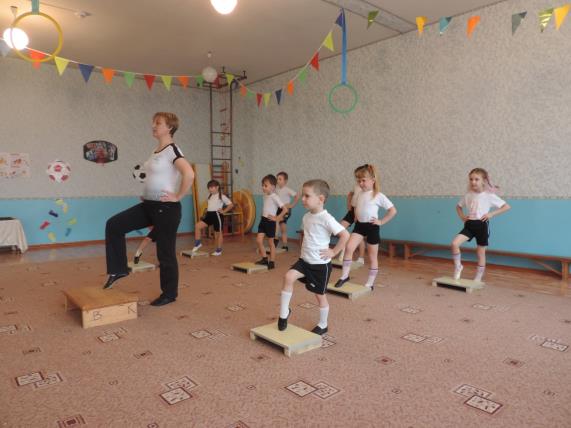 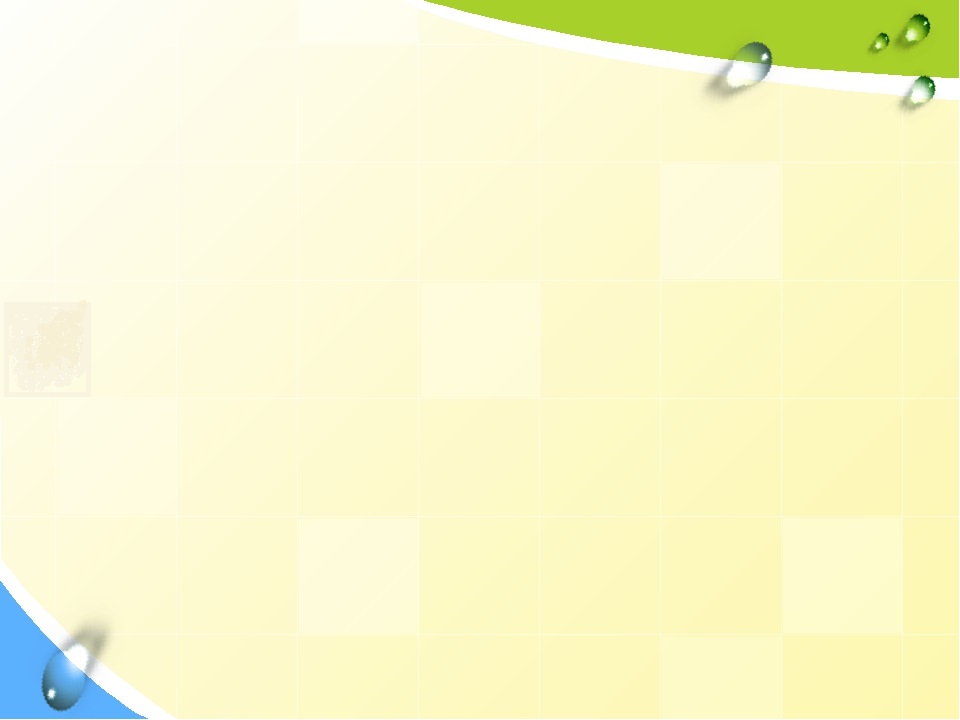 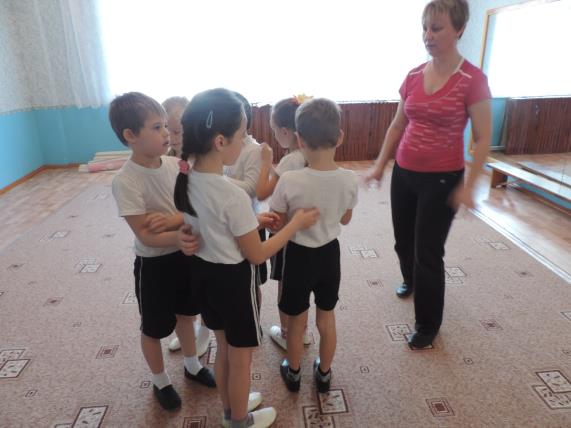 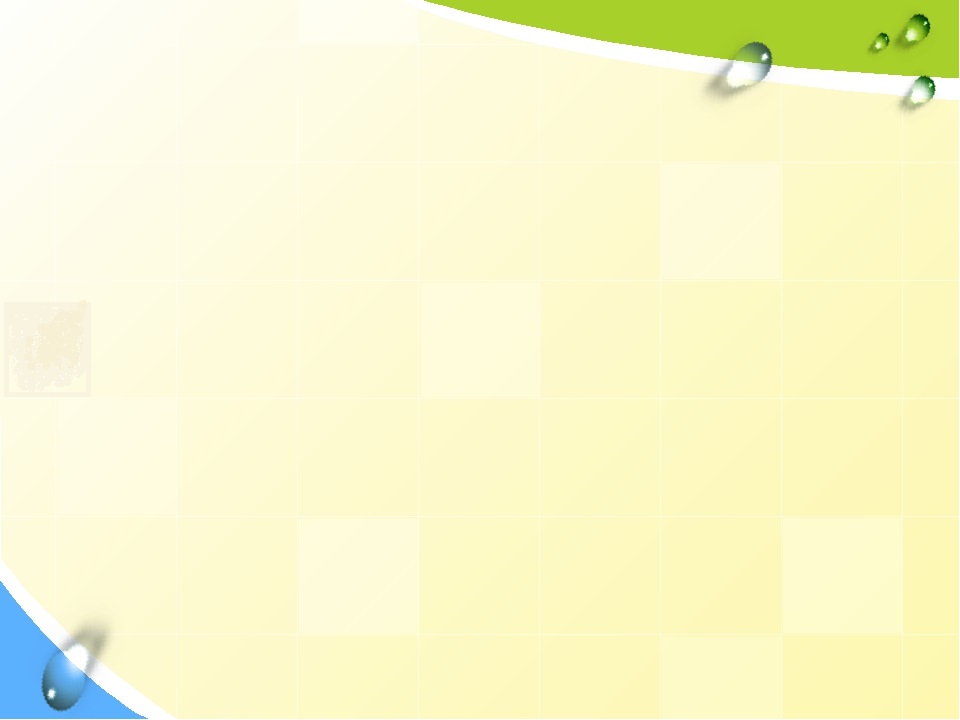 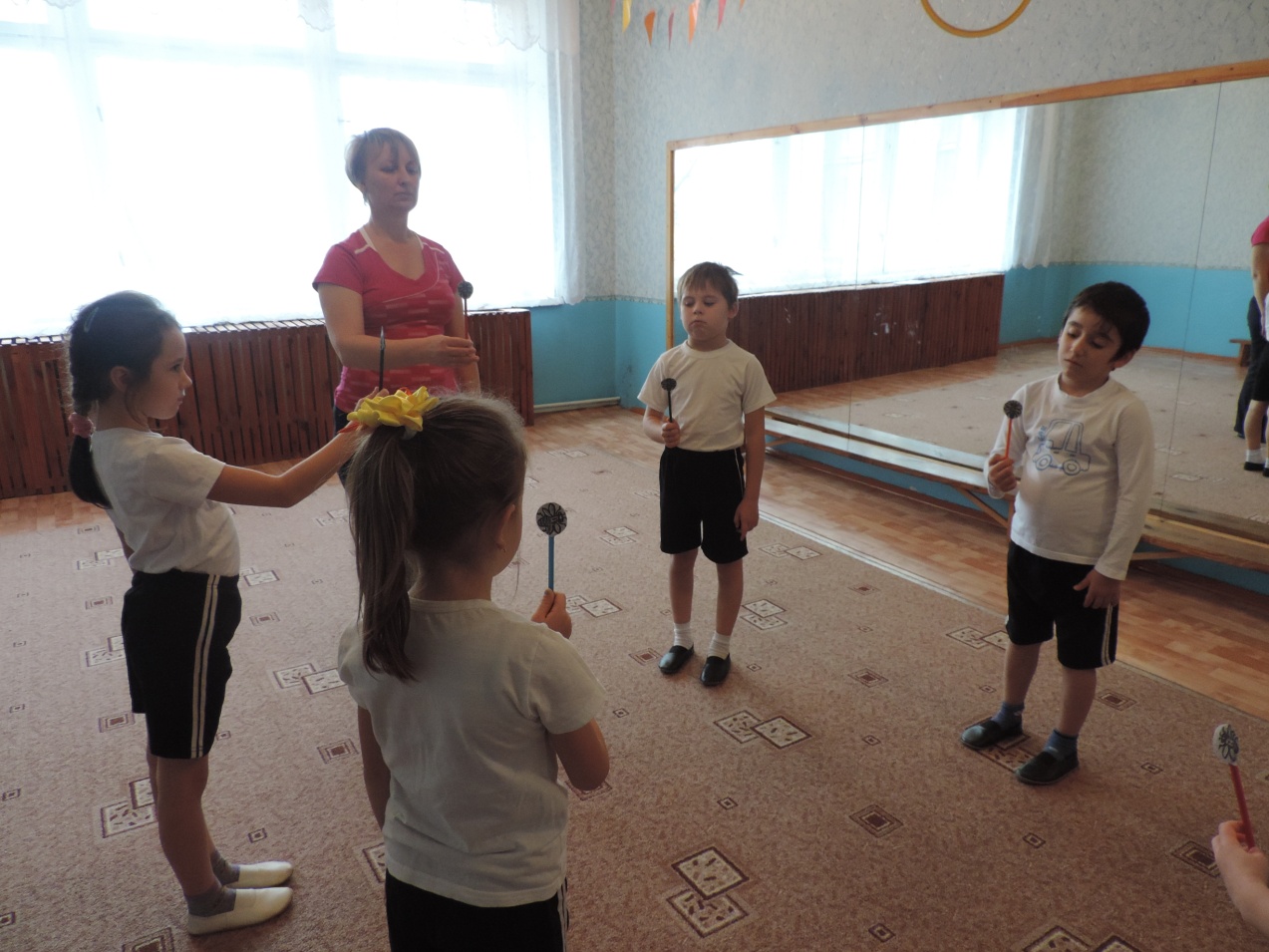 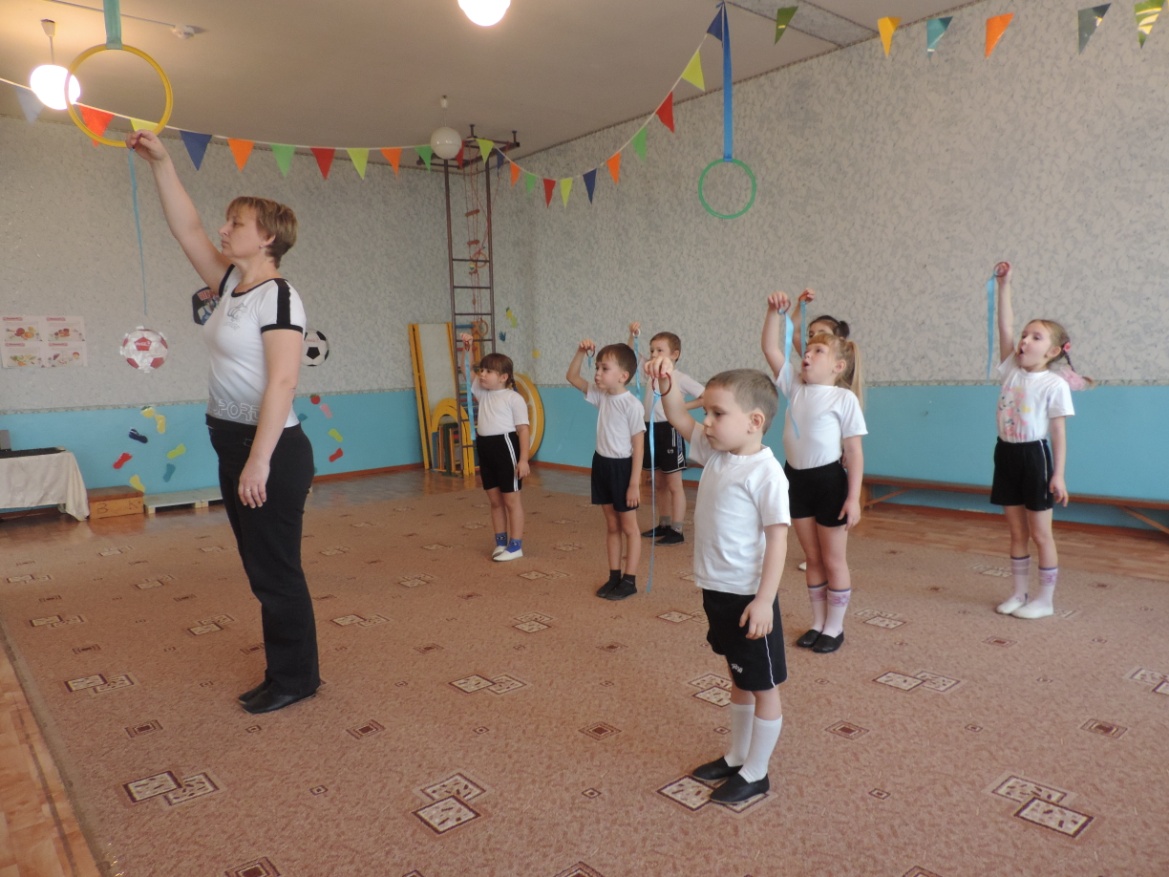 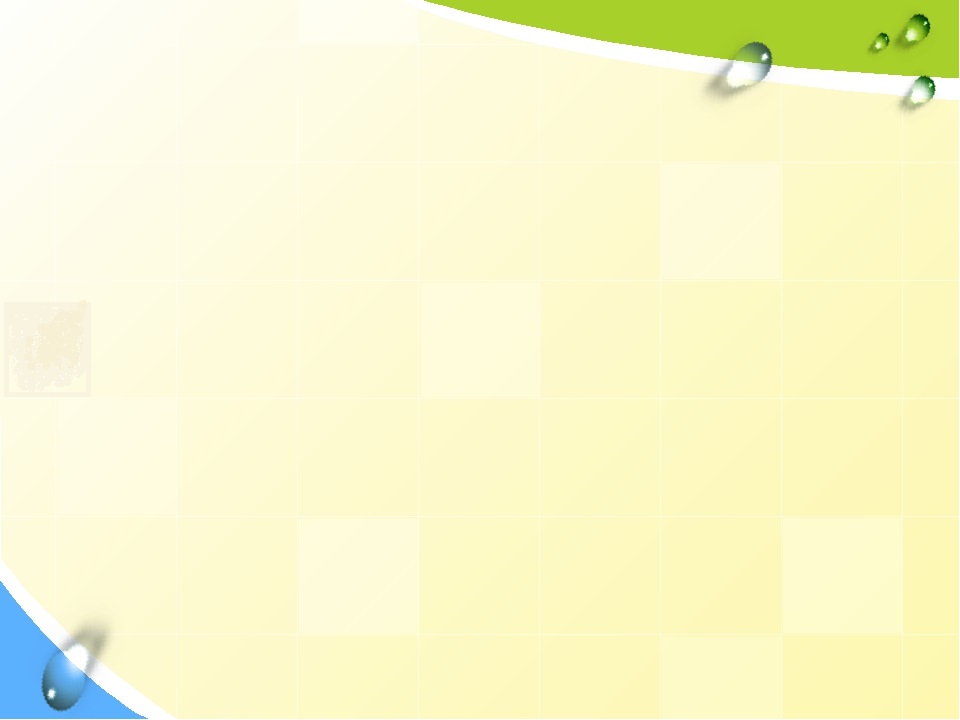 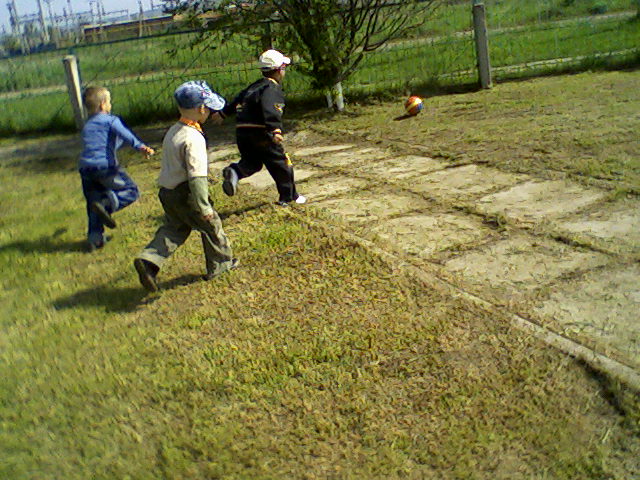 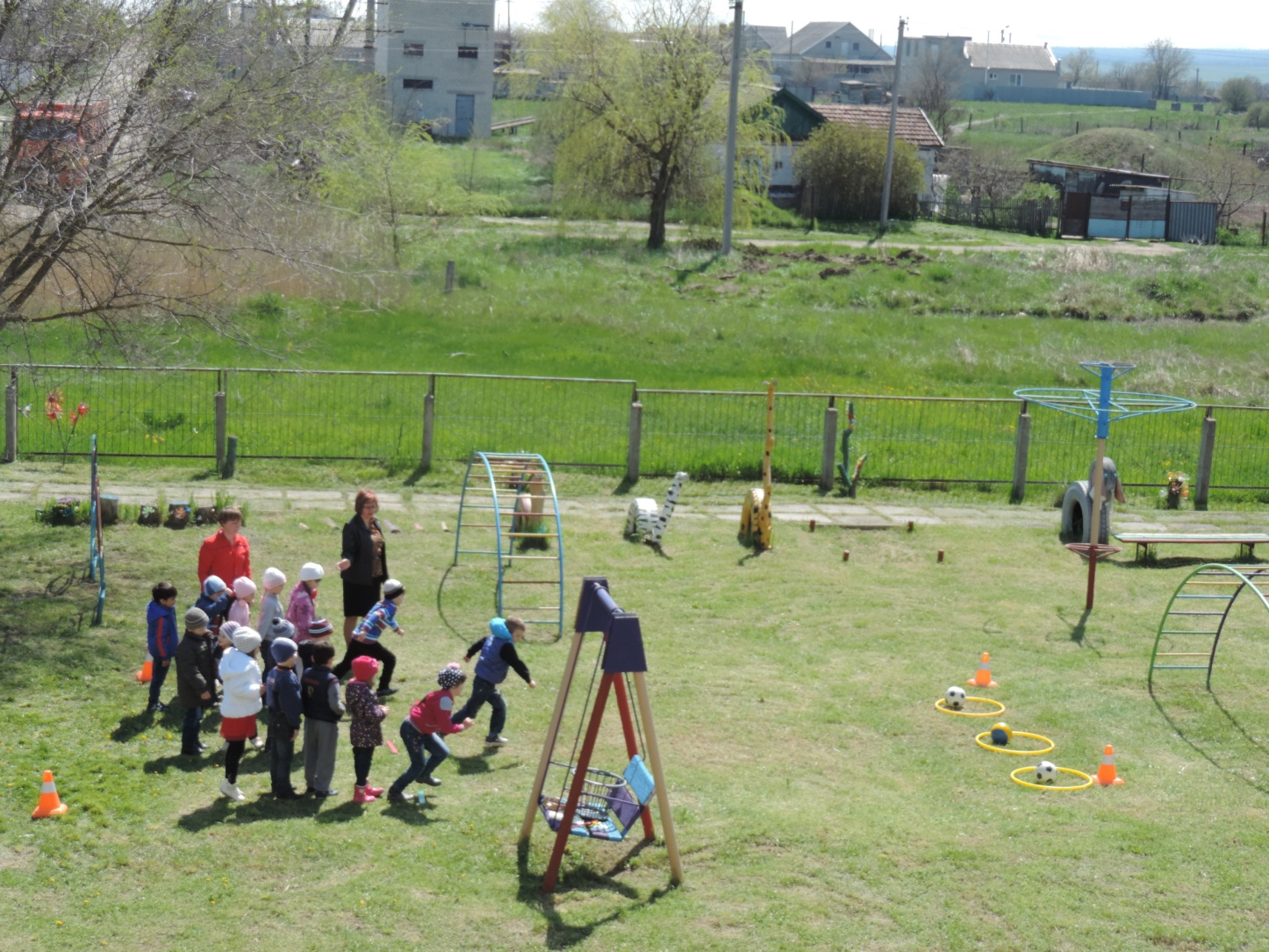 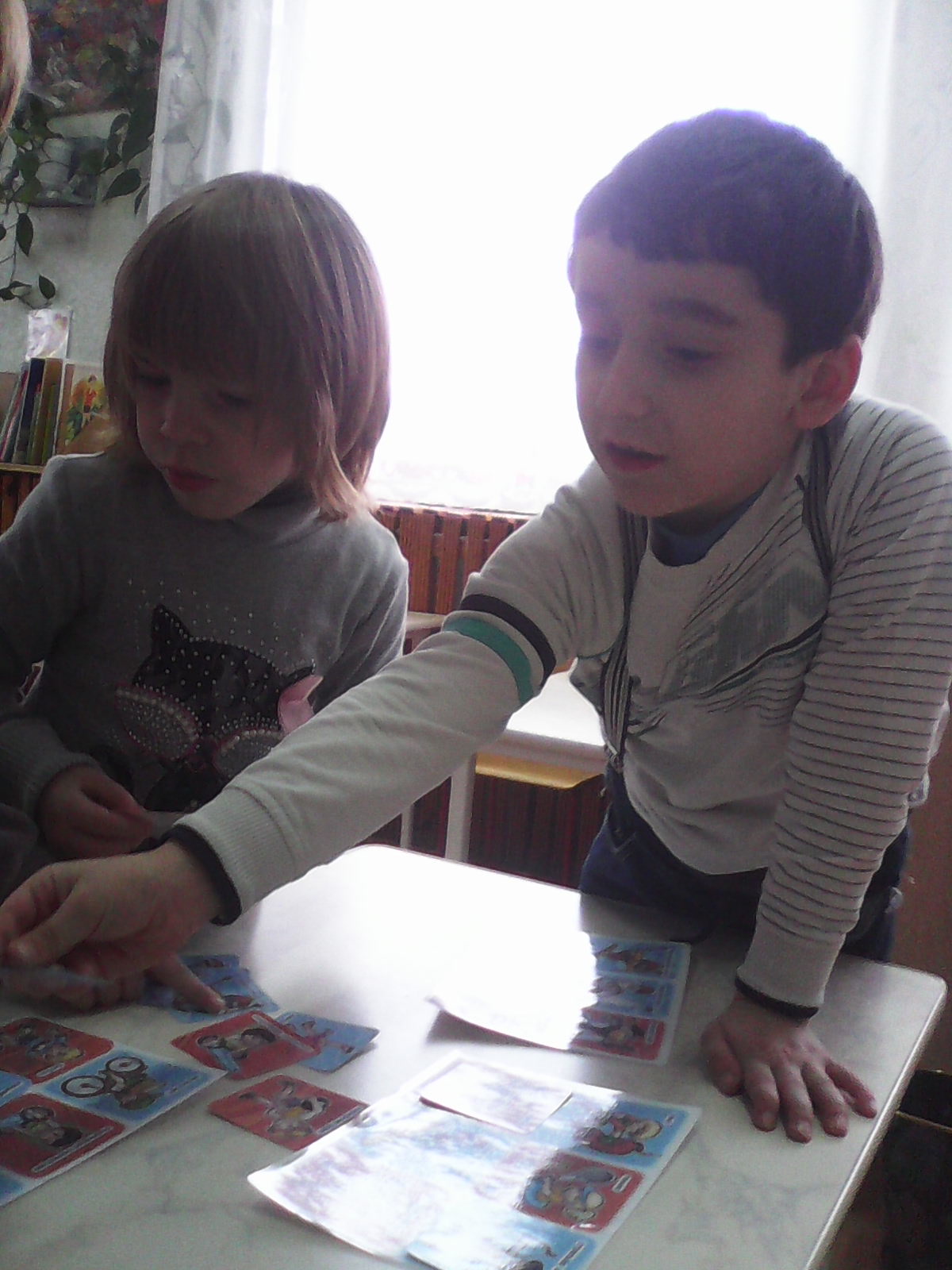 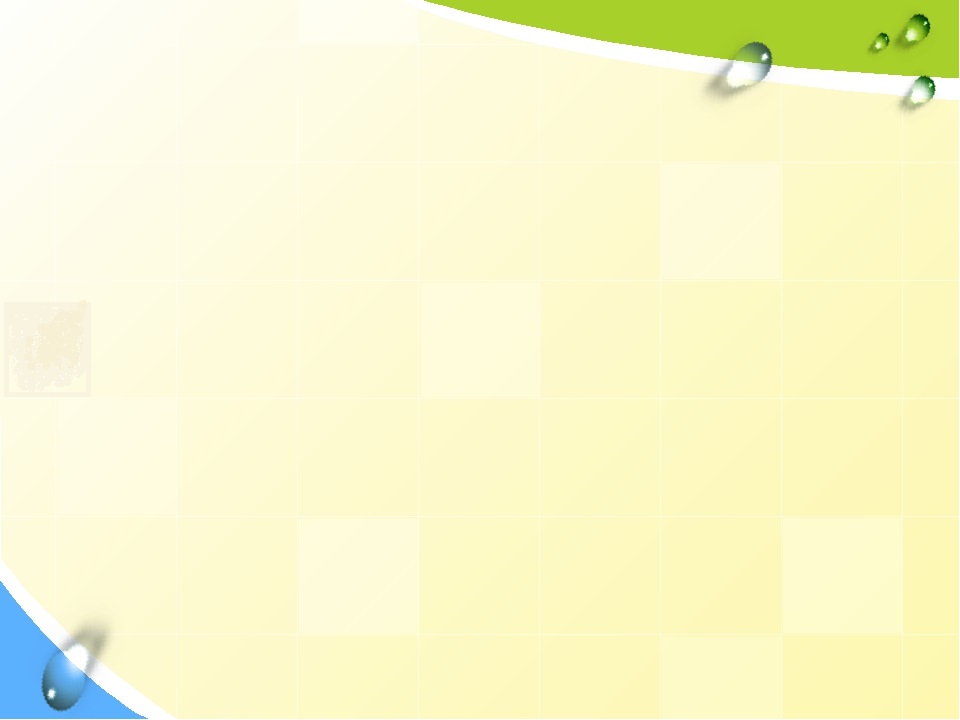 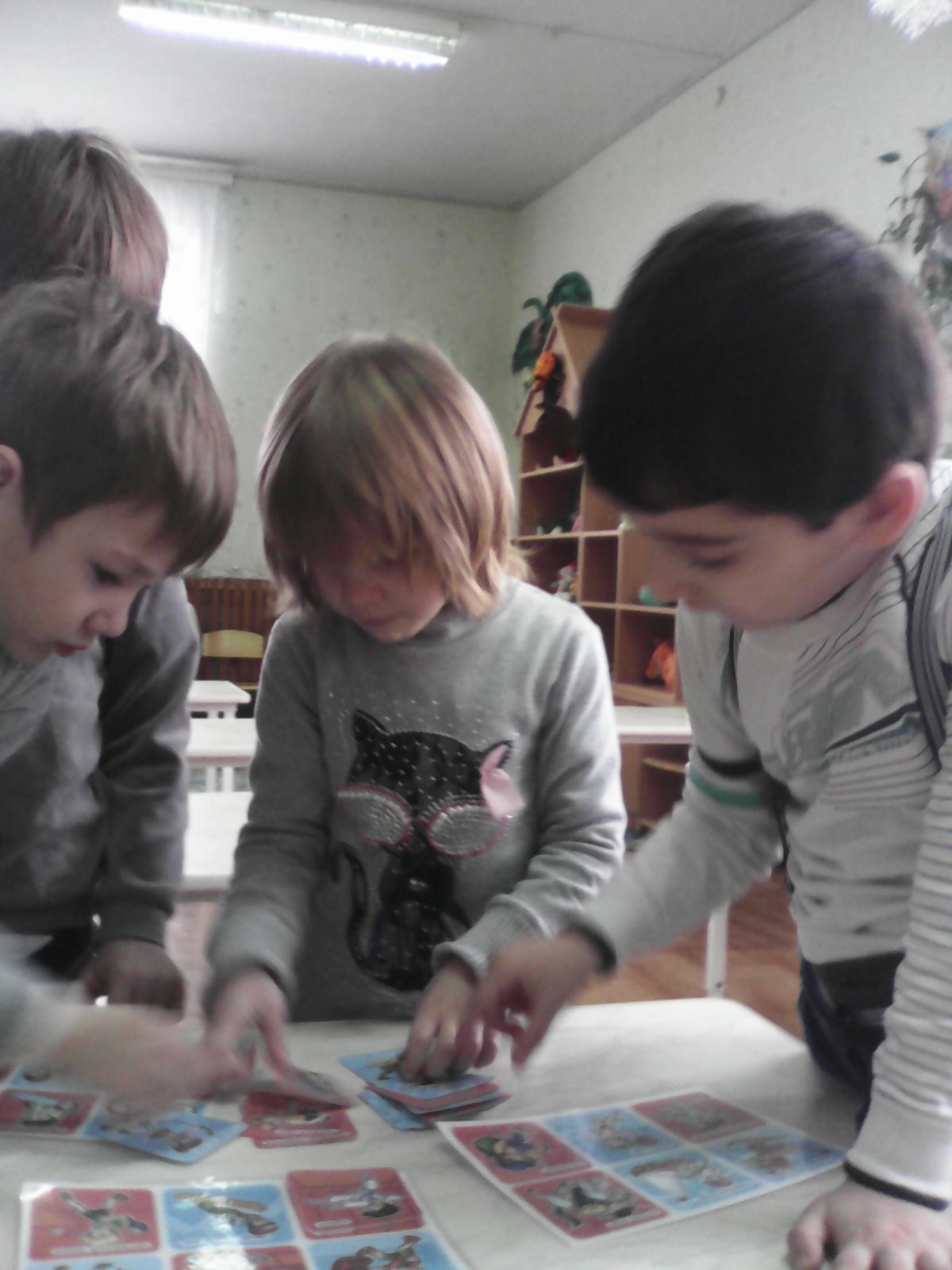 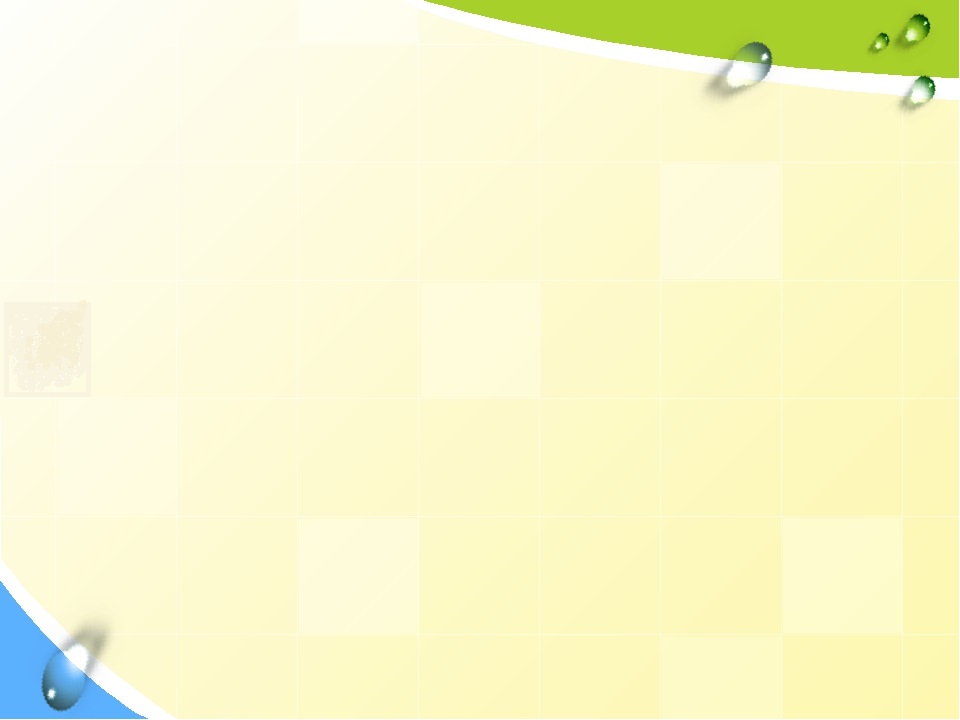 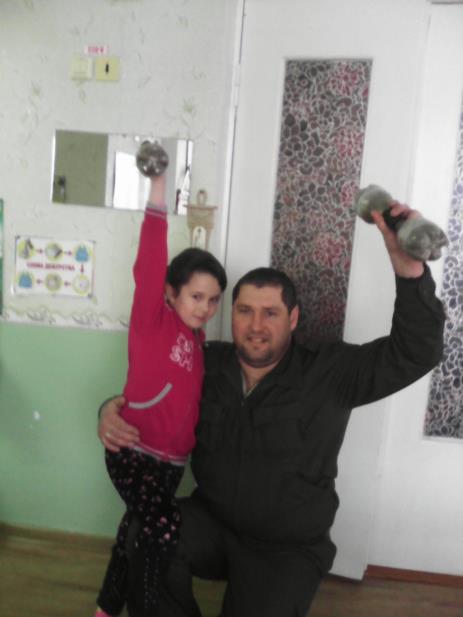 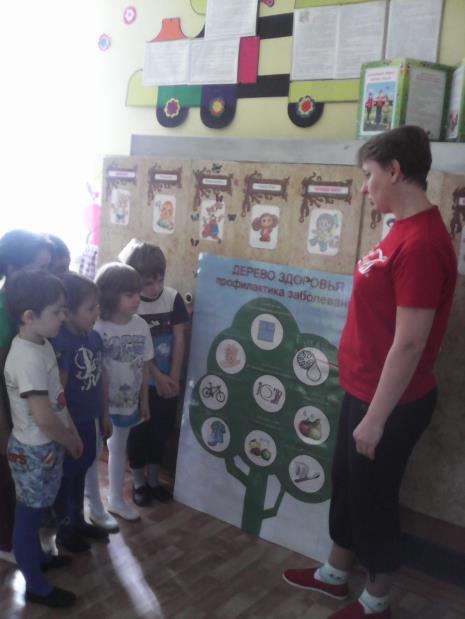 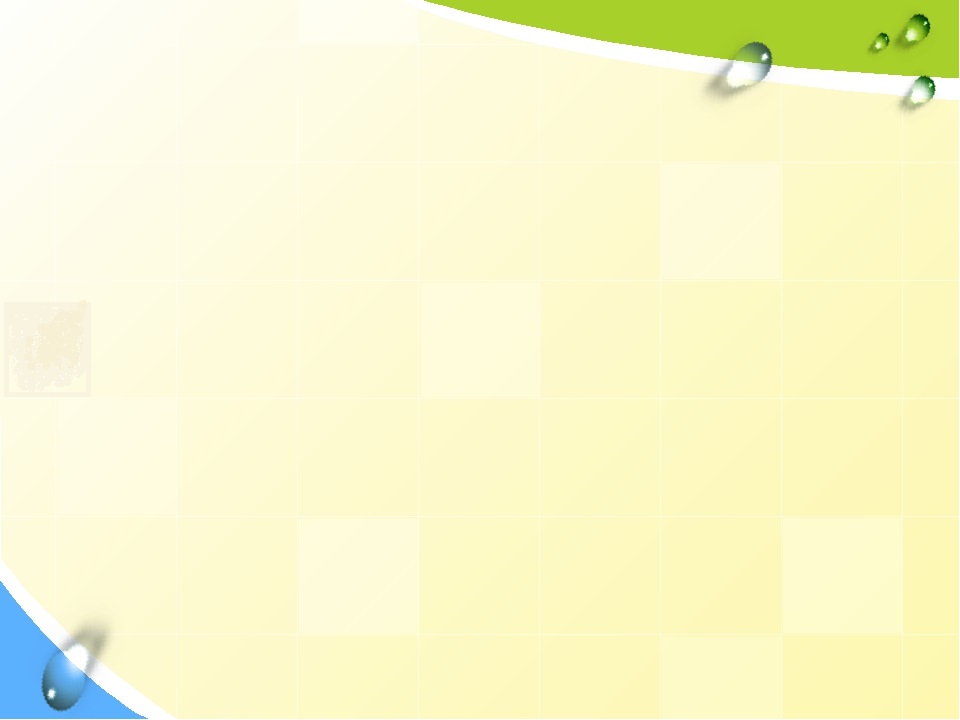 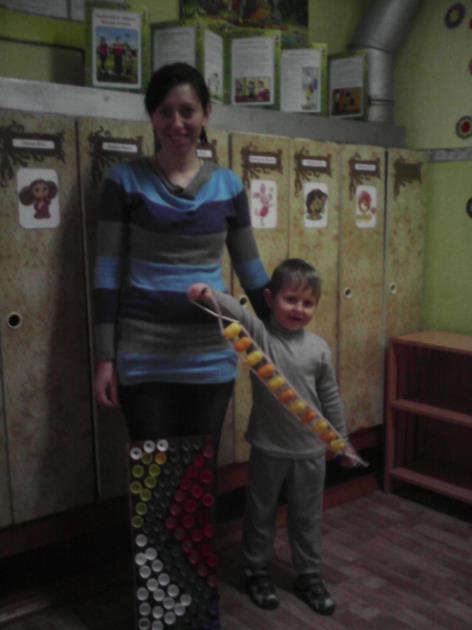 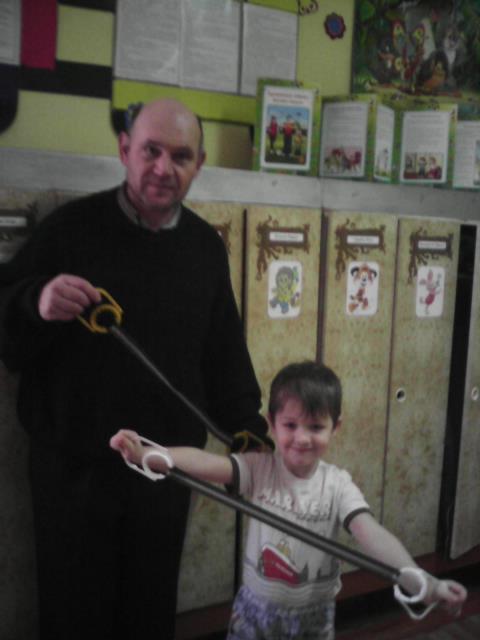 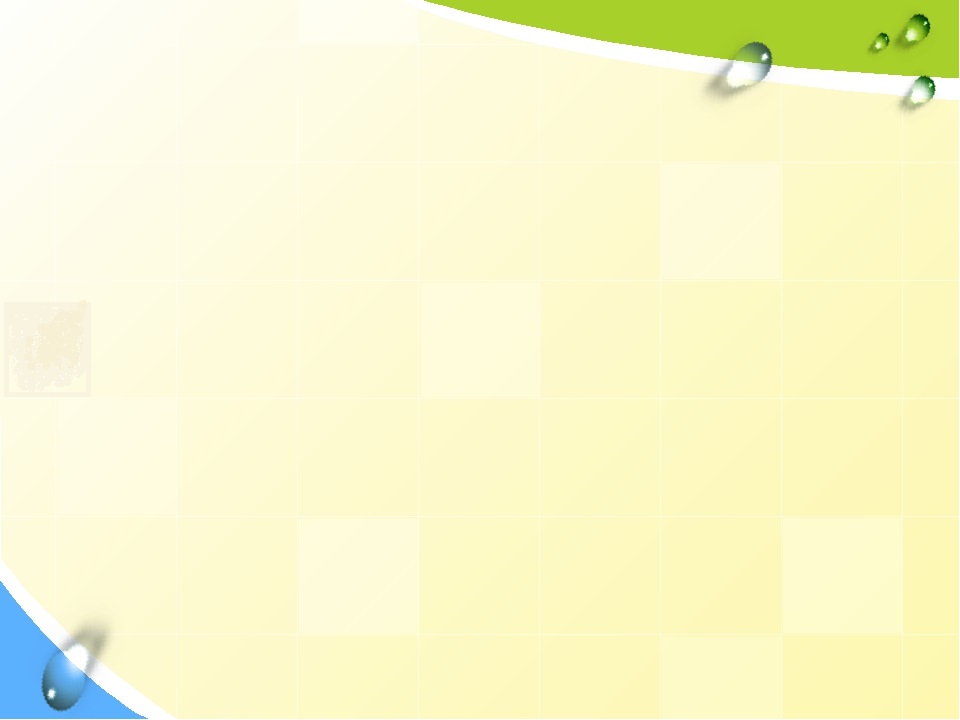 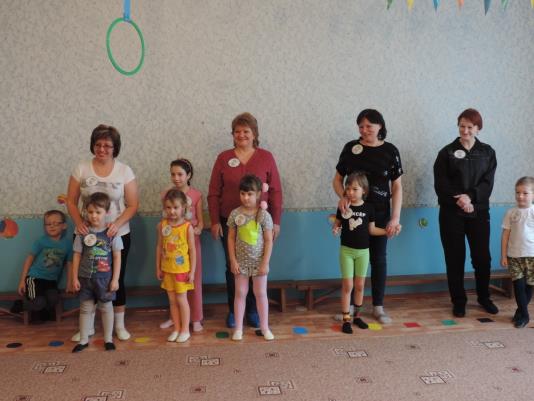 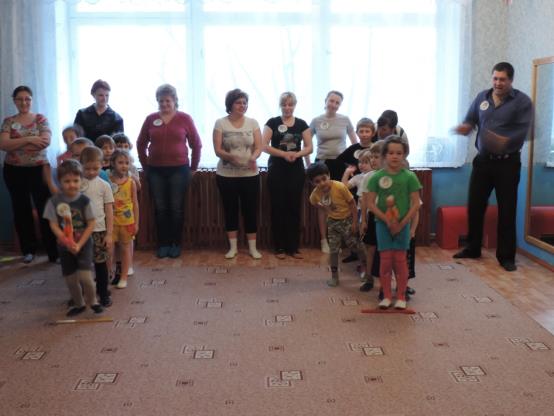 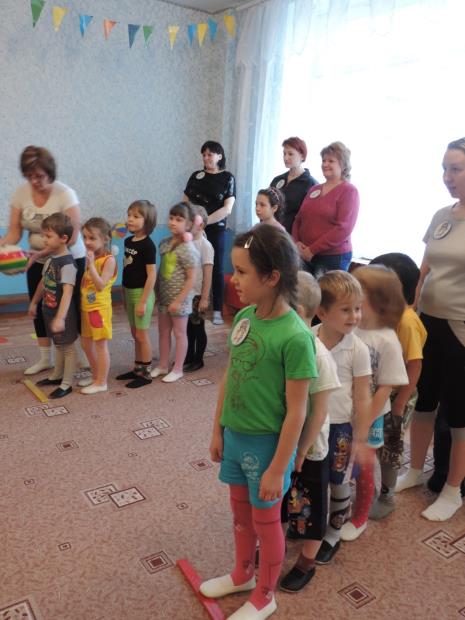 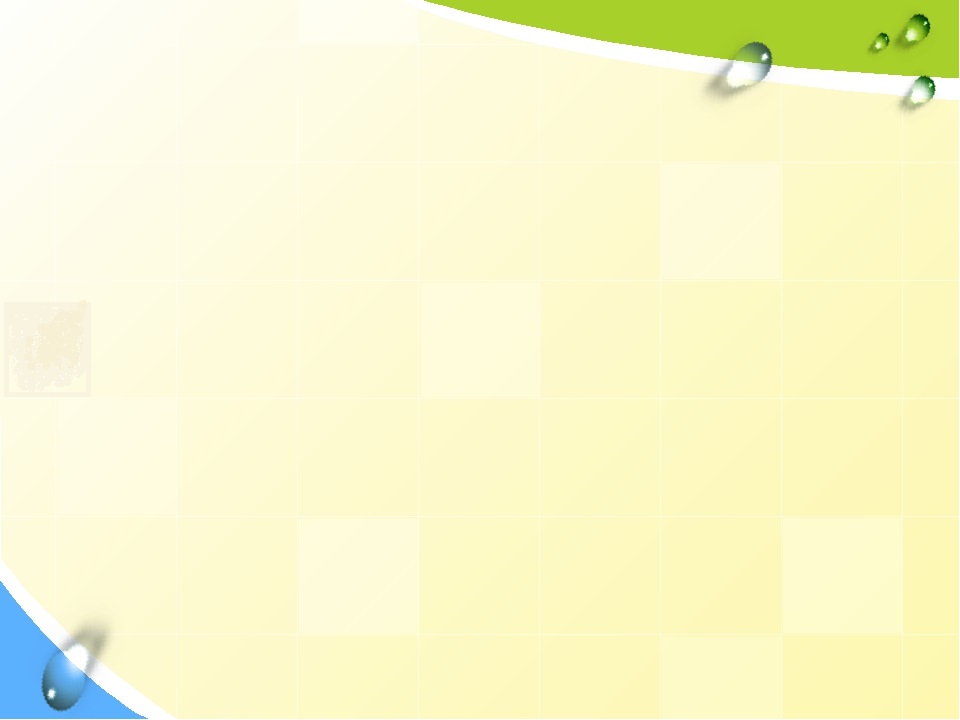 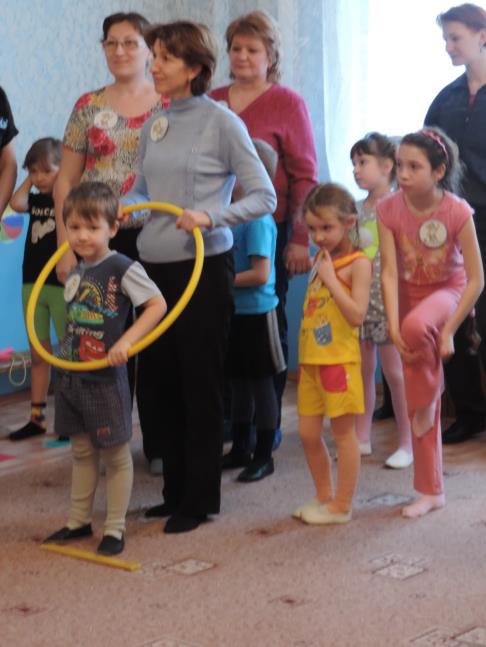 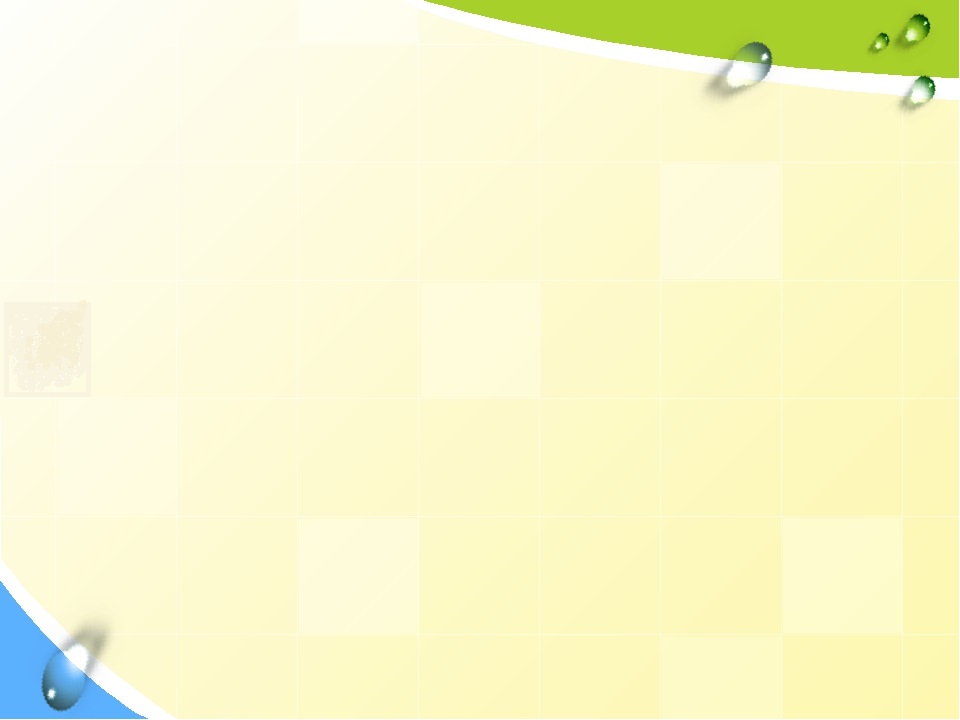 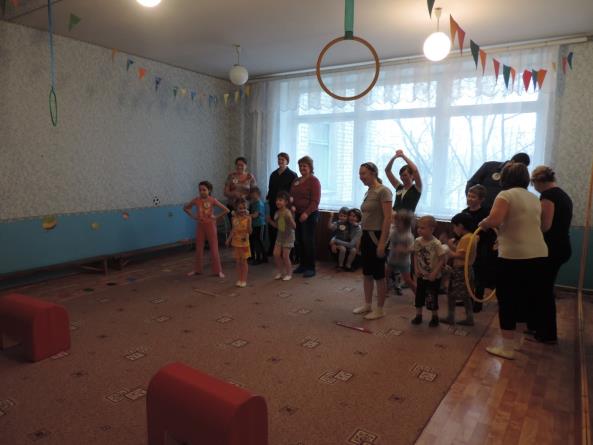 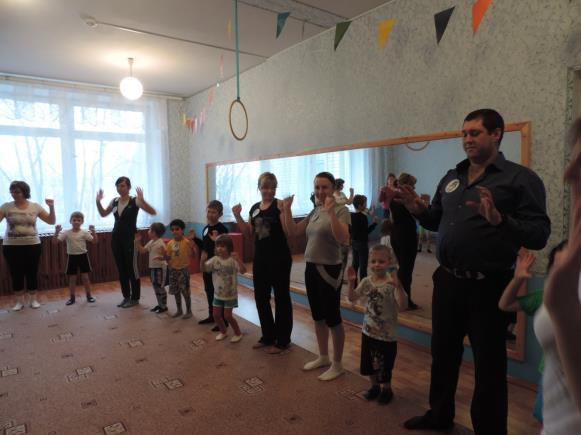 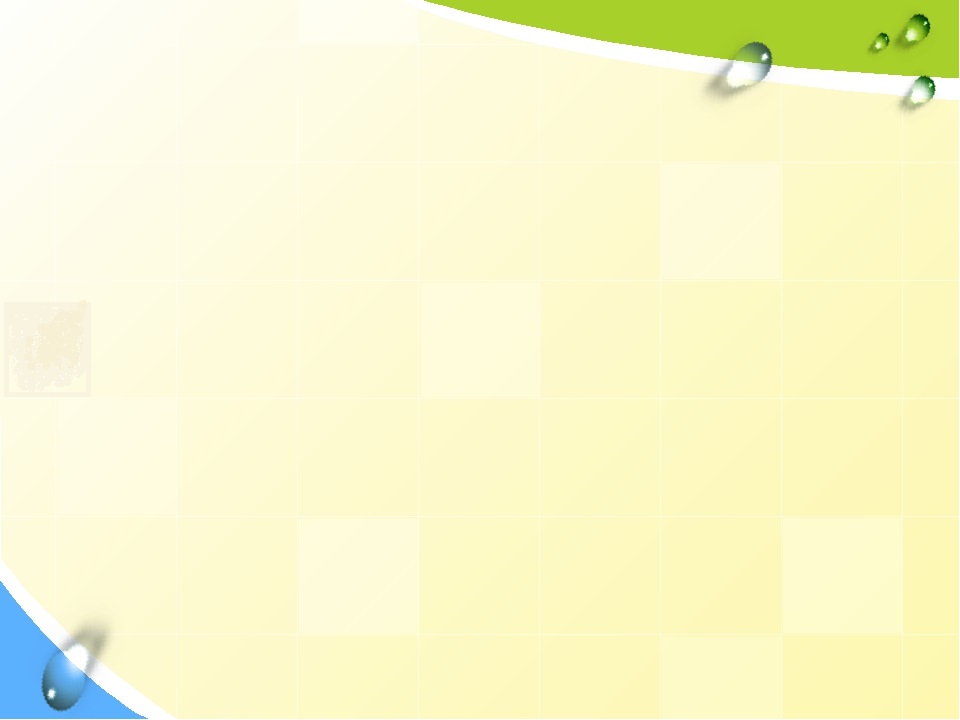 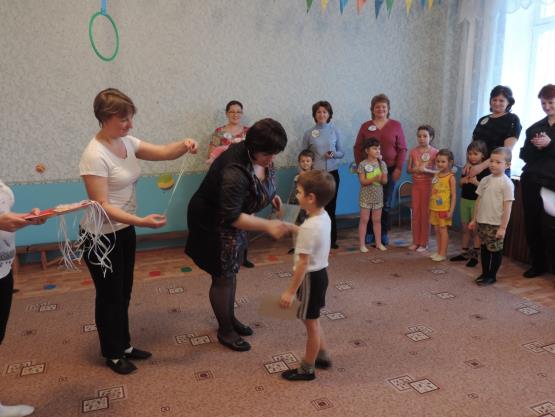 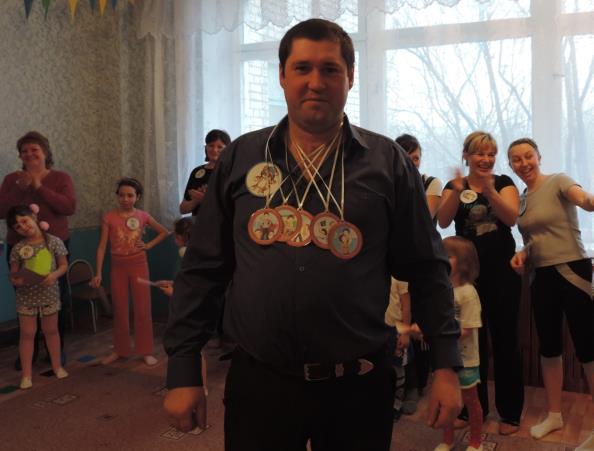 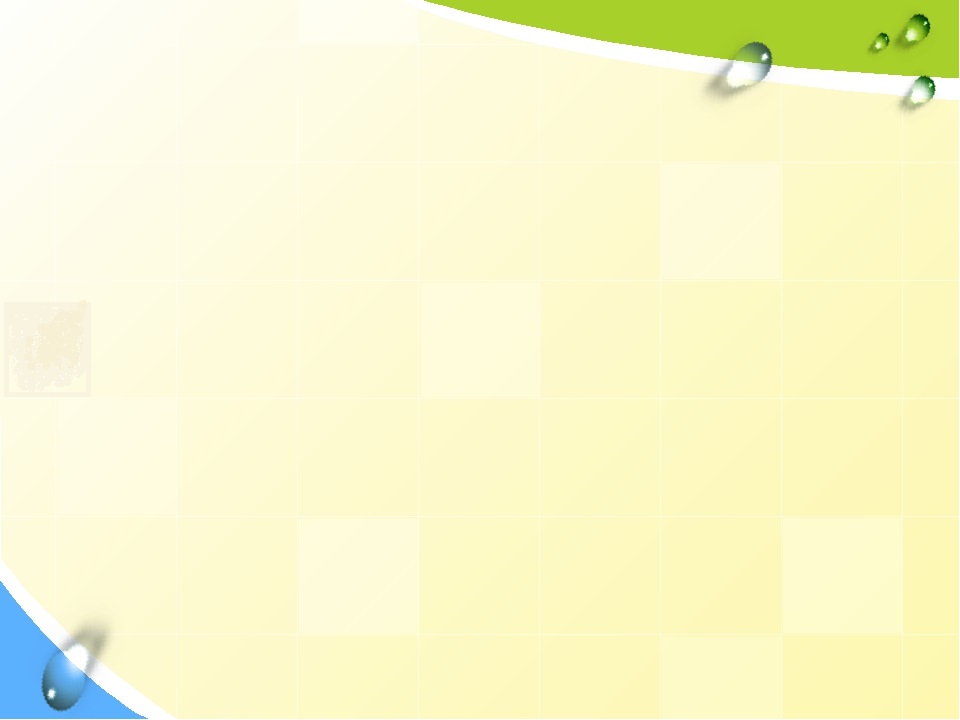 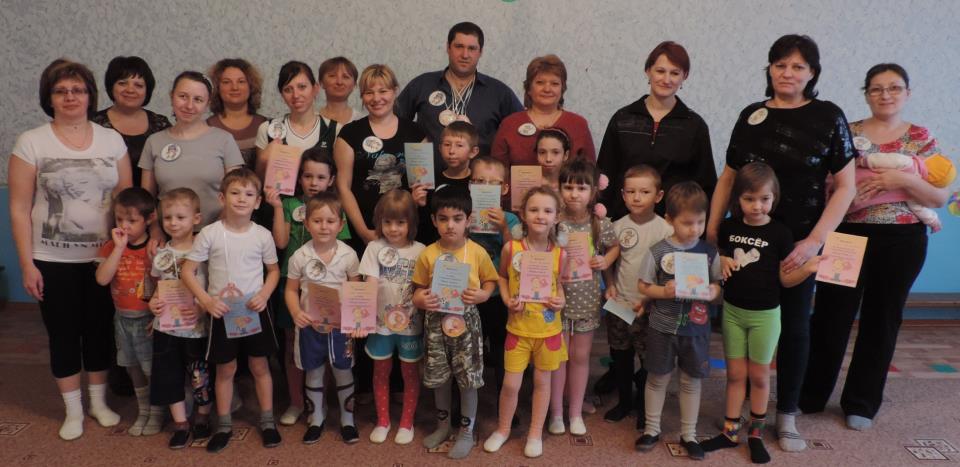 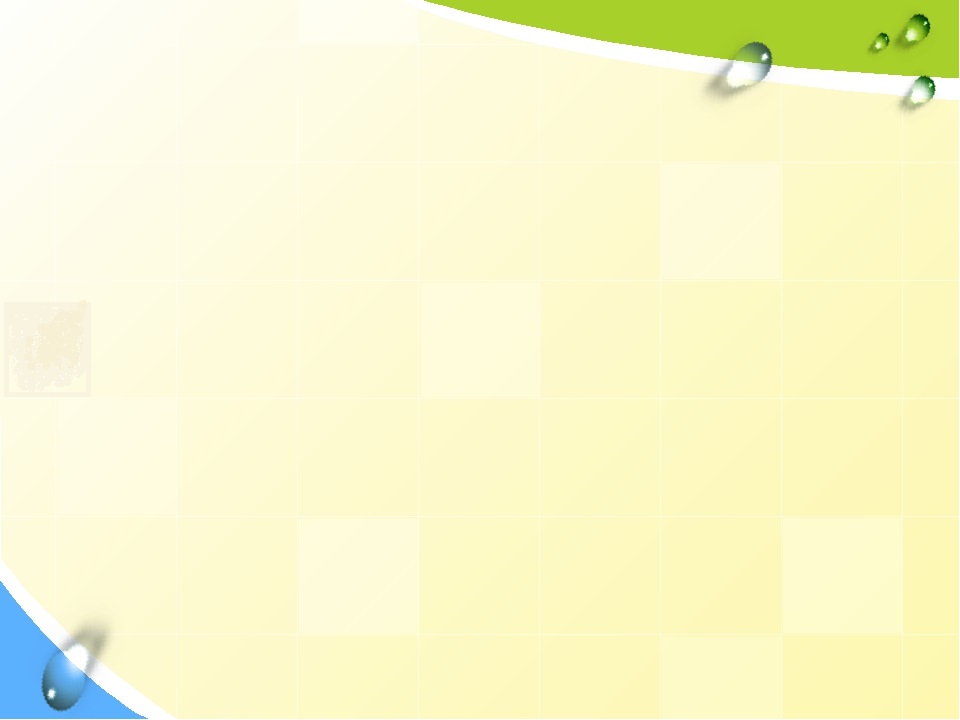 Спасибо 
за внимание!